Захворювання опорно-рухового апарату,особливості її протікання та засоби фізичної реабілітації у осіб похилого віку
Захворювання опорно-рухового апарату людини можна умовно поділити на три категорії: хвороби хребта, суглобів та м’язів.
До найбільш поширених захворювань опор­но-рухового апарату належать:
1.Остеохондроз 
2.Артрит 
3.Артроз
4.Радикулит
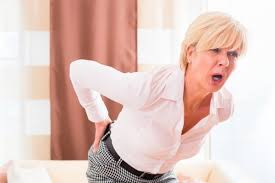 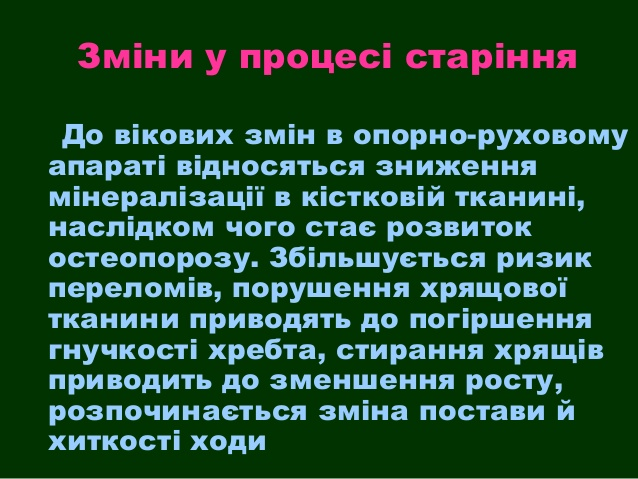 Остеохондроз – комплекс дистофічних порушень в суглобових хрящах. Може розвиватися практично в любому суглобі, але частіше всього уражаються міжхребцеві диски. В залежності від локалізації виділяють шийний, грудний та поперековий остеохондроз
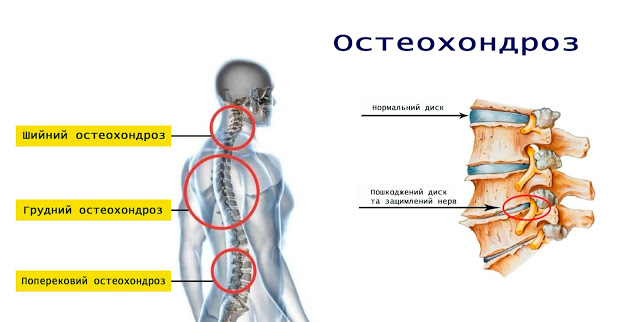 Клінічні прояви :
біль  у грудях
шум у вухах 
головні болі
онімння рук оба ніг
біль в спині або попереку
Артрит  системне захворювання сполучної тканини з переважним ураженням дрібних суглобів
Клінічні прояви
Найчастіше спостерігаються припухлість суглобу, біль так званого «стартового» характеру, тобто при початку руху в суглобі, ранкова скутість у суглобі, обмеження рухливості, покращення після навантаження на суглоб.
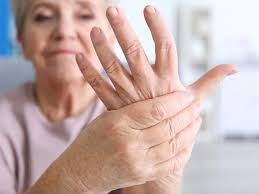 Артроз - це хронічне захворювання суглоба, при якому він поступово втрачає свої рухові функції.
Клінічні прояви 
Захворювання проявляється болем у суглобах під час руху, навантаженнях та зміні погоди, скутістю після відпочинку. Іноді виявляється деформація уражених суглобів.
Радикуліт - захворювання, яке викликає сильне запалення і затискання корінців нервів у спинному мозку
Найчастіше радикуліт розвивається гостро та супроводжується різким і сильним болем, який може поширюватися на інші ділянки тіла, а також обмеженням рухливості в ураженій області. Дані симптоми з'являються в результаті защемлення нервових корінців, розташованих уздовж хребта
Найхарактернішими проявами радикуліту є:
різкий гострий біль у спині або шиї;
посилення болю під час рухів (або руху);
поширення болю на інші ділянки тіла;
обмеження рухливості у спині та кінцівках;
порушення чутливості шкіри у місці ураження.
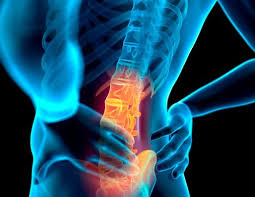 Фізична реабілітація у людей похилого віку
При проведенні реабілітації літніх людей необхідно враховувати низьку толерантність хворих до навантажень, що зумовлена поліморбідністю, швидким розвитком стомлення, повільним темпом протікання відновних реакцій.
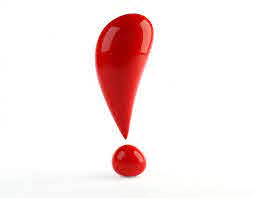 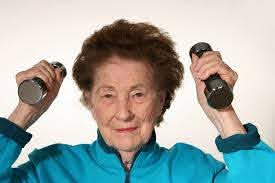 Завадання фізичної реабілітаії
1.зупинити розвиток  захворювання 
2.попередження ускладнень та рецидивів захворювання 
3.скорочення термінів клінічного то функціонального відновлення 
4.тренування та загартування організму 
5.відновлення працездатності
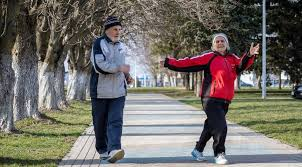 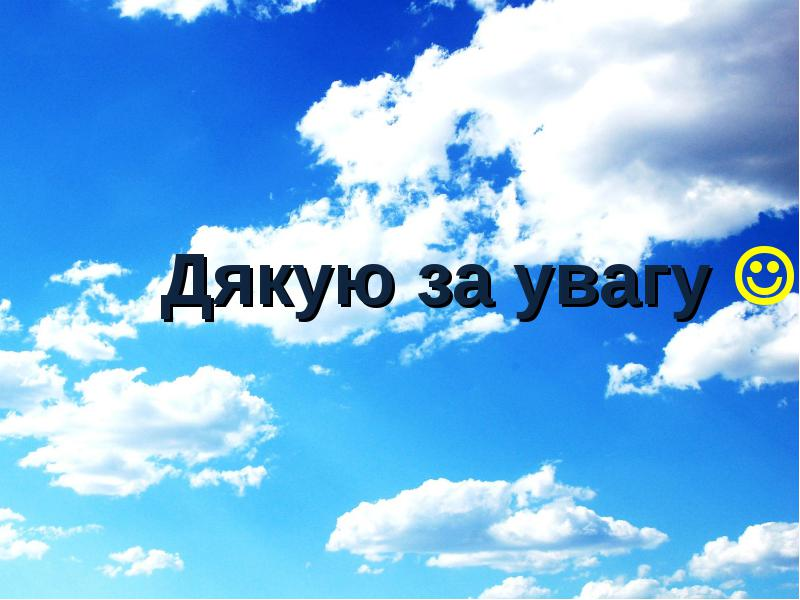